Игрушки из скрученных полосок
Презентацию составила
 учитель начальных классов 
МБОУ СОШ № 1 г. Ардон
Кцоева Ирина Викторовна

2014  год
Чтоб работа закипела
Приготовьте все для дела.
Будем клеить, мастерить – 
Все должно  в порядке быть.
Чтобы парту сохранить,
Клеёнку надо постелить.
Ножницы, бумагу, клей
Клади на место поскорей.
Не забудь про карандаш -
Он в труде помощник наш.
Для работы потребуется:
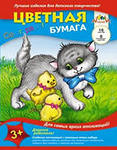 Гофрированная бумага
Цветная бумага,
Цветной картон,
Ножницы,
Линейка,
Карандаш,
Клей.
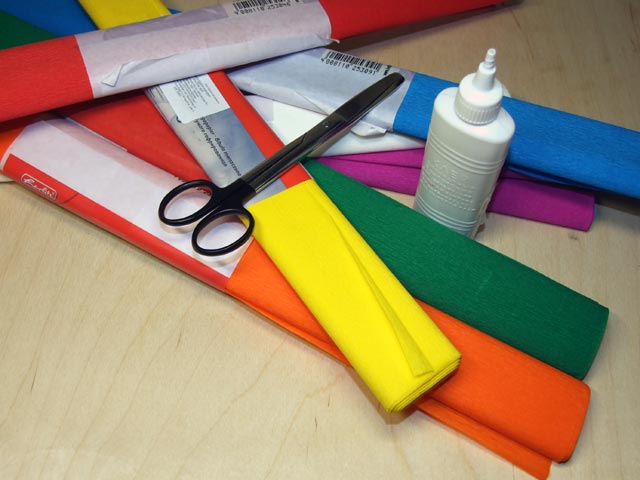 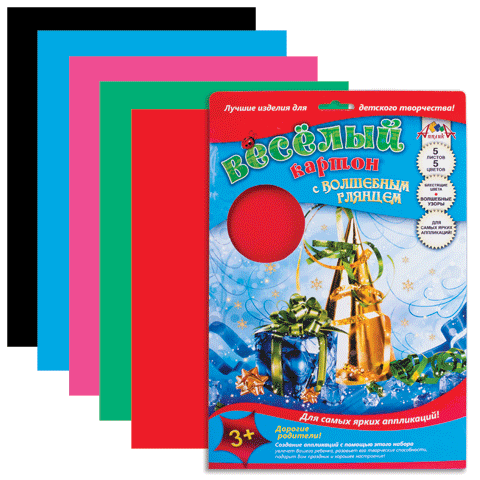 Возьми полоску гофрированной бумаги шириной 5 см. Внимание! Отрезать полоску надо так, чтобы линии гофрирования шли в поперечном направлении. Сложи пополам и разогни.
Сложи к намеченной линии.
Сложи пополам.
Получилась полоска, сложенная вчетверо.
Отступи немного от края и закрути конец, как конфетный фантик. Можно закручивать на один или на два оборота, в зависимости от задачи.
Скрути всю полоску через равные промежутки. Старайся закручивать плотно, немного растягивая бумагу в месте скручивания. Затем, место скручивания сжимай пальцами, чтобы полоска не распускалась.
Вот такая несложная техника. И при помощи этой техники, мы будем выполнять следующие поделки.
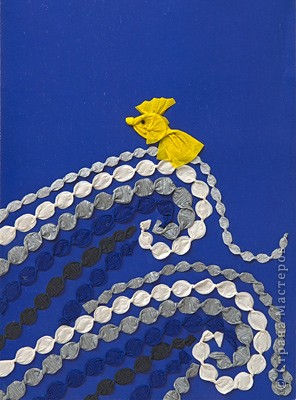 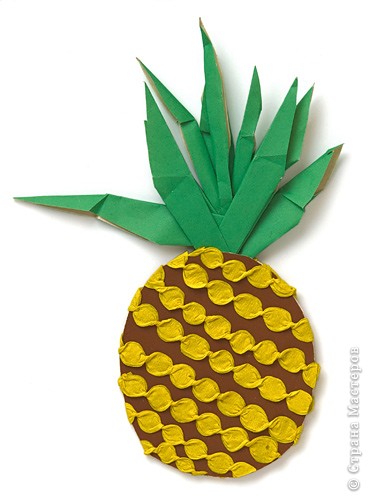 ананас
Цепочки можно приклеивать на основу, создавая декоративную поверхность.
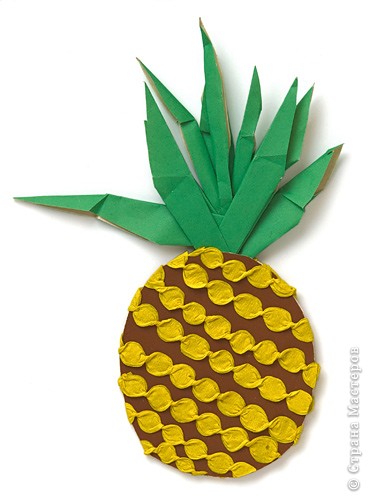 Море.
При помощи цепочек разного цвета и размера можно изображать пейзажи.
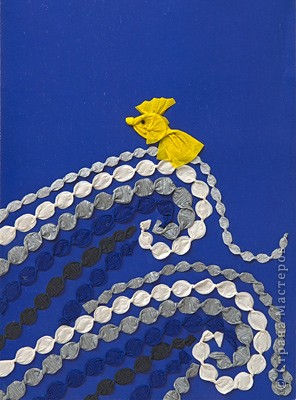